Муниципальное бюджетное общеобразовательное учреждение
средняя общеобразовательная школа № 2
г. Нижний Ломов
На научно-практическую конференцию
«Старт в науку.
Математика
    в жизни моей
 семьи
Выполнил:
Солодаев Иван
ученик 5«К» класса
МБОУ СОШ № 2
г. Нижний Ломов
руководитель: 
  учитель математики 
Буренкова Г.Н.
г. Нижний Ломов, 2016
План
Введение………………………………………….3
Практическая часть.
	
1. Доходная часть  семейного  бюджета……….4-5
2. Расчёт долей бюджета нашей семьи…………6-8                  
3. Прожиточный минимум…………………........9-11
4. Способы накопления и экономии денег……12-13

Заключение………………………………………14
Цель:
   Исследовать уровень жизни и благосостояния моей семьи.  

Задачи:
   -Изучить, что такое семейный бюджет;
   -Выяснить, каковы ресурсы семьи;
   -Определить затраты семейного бюджета на обязательные и произвольные нужды;
   -Проанализировать бюджет среднестатистической семьи, проживающей в Нижнеломовском районе, используя величину прожиточного минимума;
   -Разработать рекомендации по экономии и повышению семейного бюджета.

Гипотеза исследования:
   Вероятно, что математика присутствует в жизни моей семьи.

Проблема:
   Моя семья хочет купить домашний кинотеатр.
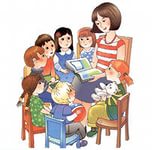 В семейном кругу мы с вами растем                                    
Основа основ – родительский дом.
В семейном кругу все корни твои,
И в жизнь ты входишь из семьи.
В семейном кругу мы жизнь создаем,
Основа основ – родительский дом.
Что может быть семьи дороже?
Теплом встречает отчий дом,
Здесь ждут тебя всегда с любовью,
И провожают в путь с добром!
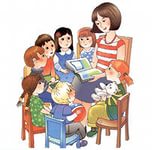 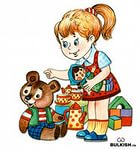 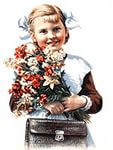 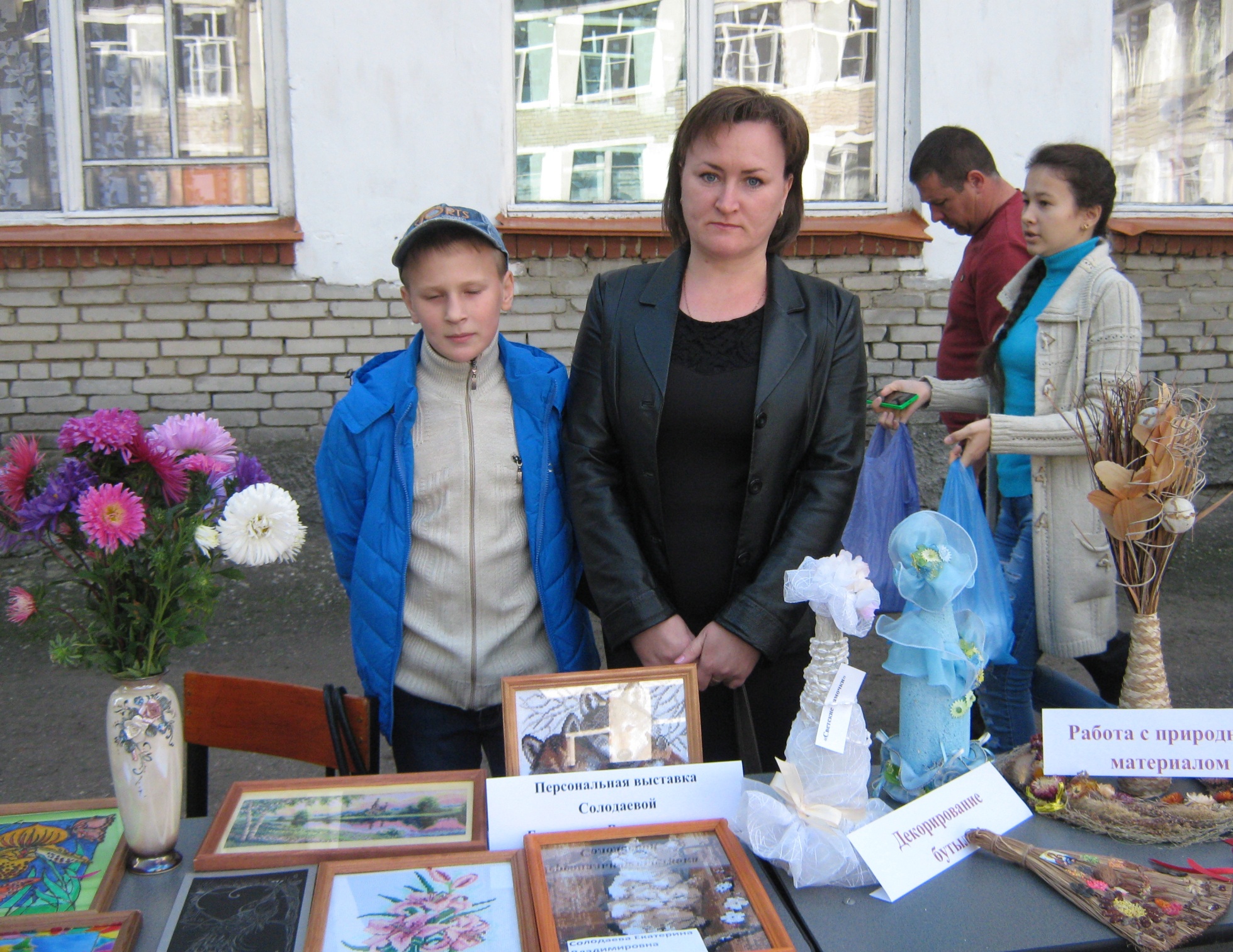 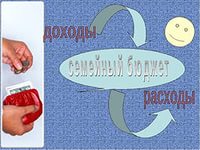 Доходная часть  семейного бюджета
Доходная часть нашего семейного бюджета состоит из заработной
платы родителей.
 Зарплата папы в среднем  30 000 рублей в месяц,
                    мамы в среднем  8 000 рублей в месяц .
  Всего – 38 000 рублей.
  После вычета налогов и других удержаний чистый доход семьи составляет  -  34000 рублей.
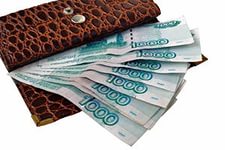 Расчёт долей бюджета нашей семьи:
На питание в месяц наша семья в среднем тратит- 13 000 рублей
Это составляет 13 000:34 000*100 %=38  % от чистого дохода.
Хозяйственные нужды   - 1 500 рублей
1 500:34000*100 %= 4,5 %
Содержание жилья и оплата услуг – 4 000 рублей
4 000:34000*100 %= 12 %
Расходы на одежду, обувь – 5 000 рублей                             
5000:34000*100 %=14,5 %
Расходы на связь и транспорт – 2 500 рублей
2 500:34000*100 %=7 %
Прочие нужды (лекарства, подарки, отдых и др.) – 2 000 рублей
2 000:34000*100 %=6 %
Прожиточный минимум        по Нижнеломовскому району за 2015 год составил:                       на душу населения составляет – 7 941 рубль                 для трудоспособного населения – 8 563 рубля                 для детей – 8 129 рублей
Для нашей семьи необходимый минимум составляет                                     25 255 рублей.  Коэффициент благосостояния семьи на уровне районного показателя вычисляется как отношение дохода семьи к прожиточному минимуму семьи: 34000:25255= 1,3.Так как k>1, то наша семья имеет возможность накапливать сбережения для «крупных» покупок или откладывать сбережения для других нужд.
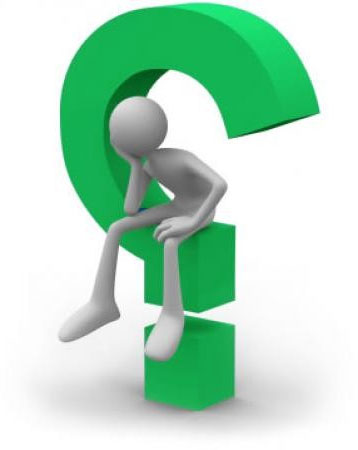 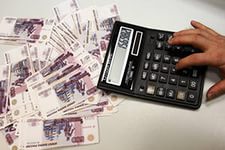 Таким образом, произведя необходимые расчёты доходов и расходов, получим ежемесячную остаточную сумму в размере                6 000 рублей. Таким образом, за год можно накопить 72 000 рублей. Если откладывать ежемесячно по 6 000 рублей, то за 6 месяцев можно отложить 36 000 рублей.Стоимость домашнего кинотеатра – 29 990 рублей.
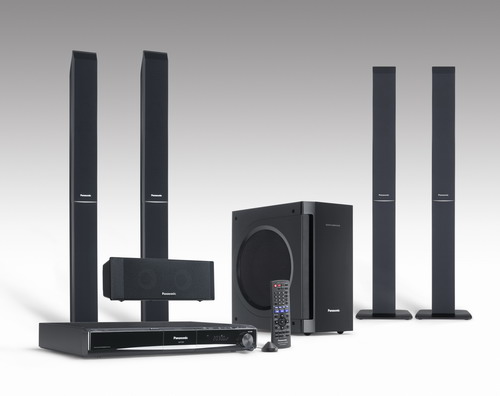 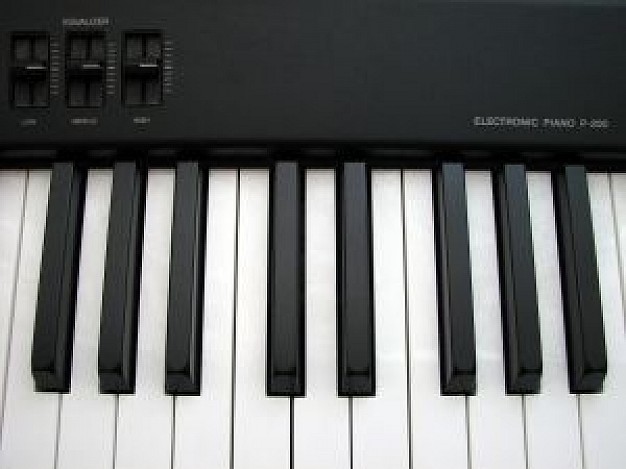 Способы накопления и экономии денег: 1. Если ежедневно в детскую копилку класть монеты, соответствующие номера дня в году, то можно накопить следующую сумму: например, монета номиналом 1 рубль, (1+31)*7+(1+2+…+30)*4+(1+2+…+28)=5738 рублей.
2. Ремонт одежды и обуви своими руками;3. Можно экономить электроэнергию;4. Закаливание организма, занятие спортом, отказ от      лекарства;5. Бережное использование личного имущества, уберегая его    от ненужного ремонта и покупки нового;6. Заготовка на зиму картошки, лука, квашенной капусты,      мяса, солений, варенья, маринадов.
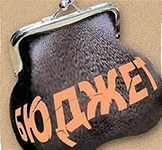 «Без нужды живет тот, кто деньги бережет»
«Всякая копейка кладется на счет, береженая копейка рубль бережет»
«Копейка к копейке – проживет семейка»
«Вышел из комнаты - выключил свет, через полгода купил новый музыкальный инструмент»
Вывод:
Закончив работу, я могу сказать, что 
проблема проекта решена;
семейный бюджет изучен;
выяснены ресурсы семьи;
-   определены  затраты семейного бюджета на обязательные и произвольные нужды;
Разработаны рекомендации по экономии и повышению семейного бюджета.
 Работа над проектом показала мне, что семейный бюджет – это искусство лавирования между возможностями и потребностями. Добиться  этого позволяют учет, планирование, экономия и поиск дополнительных заработков.
     Без расчета и планирования семейный бюджет невозможен, поэтому математика в жизни моей семьи играет важную роль.
Спасибо за 
    внимание!!